عنوان مقاله: تحلیل داده بنیاد فرهنگ بیگانگی شغلی در نظام بوروکراسی ایران
نویسندگان: اعظم رقیمی ،محمدحسین پوریانی  علیرضا محسنی تبریزی 
منبع: فصلنامه علمی جامعه شناسی فرهنگ و هنر
دوره چهارم شماره سوم. پاییز 1401، صص 194-183
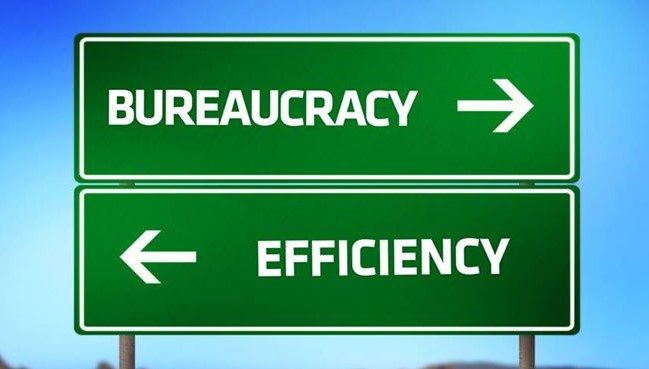 قصد این جستار تحلیل دادهبنیاد فرهنگ بیگانگی شغلی در نظام بوروکراسی- اداری در ایران است. از آنجا که پژوهش حاضر در چارچوب رویکرد کیفی و بهطور مشخص نظریه زمینهای اشتراوس و کوربین به انجام رسیده است میکوشد شرایط علی، زمینه ها، عوامل مداخلهگر، راهبردها و پیامدهای بیگانگی شغلی را مطالعه کند. پژوهش با استفاده از شیوۀ نمونهگیری گلوله برفی با  15نفر از کارکنان شاغل در بخش اداری مصاحبه عمیق فردی به عمل آورده است. دادهها در مراحل سهگانه کدگذاری تحلیل شدند و نتایج نشان داد که بیگانگی شغلی که امروزه به شکل نوعی فرهنگ درآمده است محصول برخی شرایط علی مثل بیعدالتی، طرد و احساس ناامنی است
یگانگی شغلی که امروزه به شکل نوعی فرهنگ درآمده است
و همچنین از برخی زمینهها نظیر بیانگیزشی، احساس تنهایی و فقدان تخصص تأثیر میپذیرد. این شرایط و زمینه ها در کنار اثرات عوامل مداخلهای مثل نوسانات و تغییرات اداری بر شدت بیگانگی شغلی میافزایند. برخی از راهبردهایی که سازمانها میتوانند برای مواجهه با این پدیده استفاده کنند عبارتند از انگیزهبخشی، مهارتزایی و ایجاد روحیه تعامل و همدلی در میان افراد.
انگیزهبخشی، مهارتزایی و ایجاد روحیه تعامل و همدلی در میان افراد
در صورت عدم اتخاذ راهبردها، فرهنگ بیگانگی شغلی میتواند به گسترش نفرت، انزجار، افسردگی، و طرد متقابل میان اعضا دامن بزند. در کل عوامل متعددی در بسط فرهنگ بیگانگی شغلی در نظام بوروکراسی- اداری نقش دارند و شناسایی آنها در سازمانهای اداری امکان توسعه اقدامات پیشگیرانه برای جلوگیری از بیگانگی شغلی را فراهم میکند
گسترش نفرت، انزجار، افسردگی، و طرد متقابل میان اعضا
در جوامع معاصر، جهت بسترسازی و فرهنگسازی سازمانها و نظامهای بوروکراسی- اداری ، علاوه بر بهروزرسانی، تغییر و تعدیل ساختارها و افزایش سرمایههای انسانی، با ایجاد عادات درست در ابعاد مختلف فنی، اخلاقی، فکری و فرهنگی، به منظور دستیابی به اهداف سازمانی از توانمندیها، تخصص، هنرهای خلاقانه و استعدادها بهره میگیرند (خانی و حقیقیراد، 1395،109)
مقصود این است که با استفاده از مسائل مطرح در فرهنگ بیگانگی از کار، علیالخصوص در علوم انسانی و جامعهشناسی ابعاد و مولفههای سنجش و اندازهگیری آن و همچنین اختلافنظرها را هم مدنظر قرار دهند، چرا که فرهنگ بیگانگی شغلی معمولاً با فاصلهگرفتن فرد از فرهنگ است که فرد را از سایر اجزای سازمان جدا و دور نموده و احساس بیگانگی و غریبگی با کار را حاصل مینماید، طوریکه دیگر کار برایش جذاب نمیباشد و به قطع ارتباط با کار منجر میگردد و همین امر فرد را مستعد عدم تعادل روانی و سوءرفتار شغلی کرده، بهگونهای که به فقدان عملکرد منجر شده که از نشانههای عمده بروز فرهنگ بیگانگی شغلی است (دادخواه و قیتانی، 1400،118)
عدم تعادل روانی و سوءرفتار شغلی
در ایران، با ظهور مدرنیته و رشد شهرنشینی، شاهد پیدایش معضلات زیرساختی و اجرایی در بوروکراسی، شکافهای طبقاتی گسترده، بحرانهای اجتماعی نو، بیاعتمادی و ناهنجاریهای فرهنگی و ناسازگاریهای عینی و ذهنی برآمده بوروکراسی هستیم (بزمی، حقیقتیان، انصاری، وحیدا 1393، 10)
ناسازگاریهای عینی و ذهنی
این بوروکراسی درعینحال واجد یکسری زیرساختهای فرهنگی نیز هست که مواردی چون اختیارات قانونی، نظم سلسلهمراتبی، عملکردن بر اساس مـستندات و بایگانیها، جدایی کار از زندگی شخصی، آموزش تخصصی، استخدام کارکنان تمـاموقـت و پیروی از قوانین و از این قیبل را شامل میشود (وبر2000، 770) معضلاتِ فرهنگیِ برآمده از بوروکراسی در ایران بعد از انقلاب، که خاصه طی دوران جنگ نمود عینی یافت، سبب شد که تناسب لازم بین رشد بوروکراسی و توسعه اقتصادی و صنعتی برقرار نگردد و نظام اجتماعی صرفاً در بخش خدمات به بالاترین درصد نرخ رشد دست یابد.
معضلاتِ فرهنگیِ برآمده از بوروکراسی
. این امر خود گویای موانع بسیاری در شکلگیری بوروکراسی کارآمد در ایران بوده و از طرفی نیز ویژگیهای تشکیلاتی دولت ایران از دوره قاجار تا شروع انقلاب اسلامی (ویژگیهایی مثل حاکمیت اصل خویشاوندی، موروثیگرایی و روابط شخصی در میان مدیران و نخبگان نظام اجتماعی) سبب شد که این امر به سطح سازمانها رخنه کرده و مدیریت سازمانها در جهت منافع و اهداف سازمانی قرار نگرفته و در نهایت منجر به جابجاشدن اهداف (از اهداف سازمانی به فردی) شود، پدیدهای که تأثیری مخرب در عملکرد اعضای سازمان گذاشته و بی ثباتی، اختلافات درونسازمانی و تضاد بین سازمانها و حاکمیت و تشکیلات اداری ضعیف و ناقص را به بار آورد و ماحصل آن بهویژه طی دو دهه اخیر، فعالیتهای سازمانی غیراخلاقی بر مبنای (رشوه، پارتی و رانت ) بوده است.
بی ثباتی، اختلافات درونسازمانی و تضاد بین سازمانها و حاکمیت و تشکیلات اداری ضعیف و ناقص
در پژوهش حاضر، با اتکا به نمونۀ آرمانی وبر از بوروکراسی، بهمثابه شیوهی خاصی از سازماندهی، کوشش شده است تا بسترهای شکلگیری فرهنگ بیگانگی شغلی درون سازمانها کاویده شود. از این منظر، بوروکراسی پدیدهای است که زمینه فراهم میکن تا سازمانها نهفقط به ارتقای ارتقای کارآیی و دستیابی به اهداف سازمانی همت بگمارند بلکه ناخواسته زمینه برای برساخت فضایی غیرشخصی که در آن افراد از خود و از دنیای پیرامونشان بیگانه میشوند را مهیا میسازند. بوروکراسی بههماناندازه که شیوه ای کارآ و دقیق در راستای ابزار اعمال قدرت در تأمین منافع و منابع است (رابینز، 1385، 39) نقشی کلیدی در ازخودبیگانهشدن افراد دارد
ابزار اعمال قدرت در تأمین منافع و منابع
امروزه فعالیتهای هماهنگ دیوانسالارانه از نشانه های نمایان عصر نوین و اصول عقلایی و رشدارتقای فرهنگ و هنر مدیریت سازمانی است که بر پایه دستیابی به اهداف سازمانها شکل میگیرد و با توجه به اینکه ادارات و سازمانها به صورت سلسله مراتبی هستند و با ضوابط غیرشخصی عمل میکنند، مسئولان وظایف خاص و مرزبندی شده ای دارند و هر یک باید در حوزه خاصی که به آنها اختصاص داده شده است، اعمال مدیریت کنند.
سلسله مراتبی هستند و با ضوابط غیرشخصی
لذا در بوروکراسی معمولاً بر این تأکید میشود که انتصابها برحسب شایستگیهای خلاقانه و هنرمندانه و متخصصانه حاصل شود نه بر وفق معیارهای انتسابی (کوزر، 1388، 41) چرا که اگر بوروکراسی در وجهه منفی خود مورد استفاده قرار گیرد، در سازمانها صرفاً با نماد تشریفات اداری و تک بعدی خود را نمایان ساخته و نمیتوانند از بعد عقلانی و فرهنگی آن به اهدافشان در جامعه مدرن دست یابند و گاه چنان
نماد تشریفات اداری و تک بعدی
خشک آن را بهکار میگیرند که از آن بهمانند یک قفس آهنین در سازمان استفاده میکنند. وبر معتقد است این همان میراث مدرنیته است، مدرنیته ای که بنا بود بشر را به آزادی و خلاقیت برساند، اما برایش قفس آهنین ساخته و انسان مدرن را درون خود محبوس کرده است و چیزی جز نقصان و فرهنگ بیگانگی شغلی برآمده از ساختار نظام اداری را به همراه نداشته است. درچنین حالتی اشت که کارکنان احساس پوچی و بیمعنایی کرده و نمیتوانند نقشی در رشد توسعه و موفقیت سازمانی داشته باشند (انصاری و همکاران، 1393)
احساس پوچی و بی معنایی
به تعبیری کارکنان شاغل معمولاً فشار زیادی بر دوش خود متحمل شده، چرا که معمولاًتقسیمکاری وجود نداشته و ساعتهای کاری معمولاً متغیر بوده و نظارتی بر عملکرد آنها وجود ندارد و تنها به دلیل بعد مالی و گذران زندگی فشار آن را تحمل کرده و معمولاً از انجام آن رضایتی ندارند ( صداقتی فرد و همکاران، 1388) در محیطهای کاری و در چنین شرایطی، ساختاری قانونمند در سازمانها به چشم نخورده و سلسهمراتب اداری بر اساس ضوابط حاصل نمیگردد و اینها همه گویای این است که نظا م بوروکراسی در جامعه بطور شایسته عمل نکرده و درون سازمانهای بوروکراسی قوانین صرفاً وسیلهای جهت تسهیل امور غیراخلاقی در سازمان است.
نظا م بوروکراسی در جامعه بطور شایسته عمل نکرده
از این حیث، قصد اصلی این پژوهش کنکاش در چیستی همین پدیده و ایضاح این مسئله است که مکانیسمها، مجراها، شیوهها و رویههای شکلگیری فرهنگ بیگانگی شغلی در نظام بوروکراسی- اداری در ایران کدام اند؟
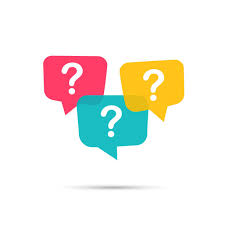 نظریه ازخودبیگانگی در 1844توسط مارکس در دستنوشتههای اقتصادی و فلسفی ارائه و در 1932در چهار رویکرد اقتصادی، اجتماعی، فرهنگی و سیاسی مطرح شد و در بعد اجتماعی و فرهنگی آن را حالتی از زندگی افراد در جامعهای از طبقات اجتماعی مختلف توصیف میکند که افراد با قرارگیری در طبقات اجتماعی پایینتر( طبقات کارگری) امکان دارد از طبیعت انسانی خود احساس دوری و بیگانگی کنند. در بعد اقتصادی و سیاسی اساس ازخودبیگانگی در بحث تولید و نظام سرمایهداری مطرح میشود و شخص کارگر معمولاً حق اختیار و تصمیمگیری ندارد.
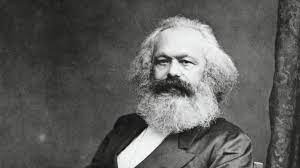 . اگرچه کارگر یک انسان خودمختار و خودآگاه است، اما این کارگر به عنوان یک نهاد اقتصادی به سمت اهداف و فعالیتهایی توسط بورژوازی که صاحبان ابزار تولید هدایت میشود. در ایران پژوهش- های بسیاری دربارۀ فرهنگ بیگانگی شغلی به انجام رسیده است که در ادامه چند مورد از آنها بهعنوان نمونه بازخوانی میشود:.
کرمی و همکاران (1398) در تحقیقی باعنوان تأثیر منابع قدرت و بوروکراتمداری در پیشبینی فرسودگی شغلی (موردمطالعه: کارمندان اداره امور مالیاتی شیراز)، فرسودگی شغلی را سبب کاهش کارایی و از دست رفتن نیروی انسانی و عوارض روحی در کارکنان دانسته و بین شاخص گرایش به بوروکراسی با فرسودگی شغلی رابطه به معکوس را دریافتند و فرمودند تصدی سطوح مختلف قدرت سازمانی نمیتواند فرسودگی شغلی را تبیین نماید
فرسودگی شغلی
و شیوههای ارزیابی منابع انسانی در سازمان نقش کلیدی در تعدیل تنشهای تجربه شده در محیط کار را داشته، پس حرکت به سمت بوروکراسی میتواند در کاهش فرسودگی شغلی کارکنان و مدیران و افزایش کیفیت خدمات و بهرهوری سازمان مؤثر باشد.
افزایش کیفیت خدمات و بهره وری
همچنین نبوی و همکاران (1392) در تحقیقی با عنوان؛ مطالعه تاثیر ویژگیهای بوروکراتیک سازمان بر بیگانگی از کار کارمندان سازمانهای اداری (مطالعه کارمندان سازمانهای دولتی شهرستان اهواز) در بررسی تأثیر بوروکراسی در بیگانگی از کار در نظام اداری ایران دریافتند که سلسلهمراتب اقتدار و شرح وظایف قویترین پیشبین های بیگانگی از کار هستند و تحصیلات در بیگانگی از کار و ویژگیهای زمینهای در مقایسه با ویژگیهای بوروکراتیک سازمان در تبیین بیگانگی از کار از اهمیت کمتری برخوردارند.
سلسلهمراتب اقتدار و شرح وظایف
بر همین قیاس، یارمحمد توسکی و همکاران (1392) در تحقیقی باعنوان تحلیل جامعهشناختی بیگانگی از کار در ساختار نظام اداری ایران- ( 1391مطالعه موردی: سازمانای زیرمجموعه وزارت تعاون، کار و رفاه اجتماعی استان مرکزی)، دنیای پیچیده ومتغیر و بیگانگی نظام اداری را عاملتزلزل و آسیب آن دانسته؛ و بی توجهی به آن را سبب بروز مسائل وعوارض روانی-اجتماعی دیگری درمحیط کار دانسته که از نظریه های کارل مارکس، وبر، هابر و ...آن را مورد بررسی قرار داده است
دنیای پیچیده ومتغیر و بیگانگی نظام اداری
پلایگر و همکاران (2015) در تحقیقی باعنوان استرسهای زندگی به عنوان عامل خطر بالقوه برای افسردگی و فرسودگی روانی و شغلی، افسردگی و خستگی را دو عامل سبب شناسی روانی دانسته که بر زندگی یک فرد رنجدیده تاثیر میگذارد و فرسودگی روانی و خستگی بیش از حد حوزه شغلی فرد را محدود میکند. به نظر میرسد که افسردگی تحتتاثیر عوامل استرسزا و فشار زندگی میباشد و هرچه رویدادهای استرسی که یک فرد در زندگی خود تجربه میکند شدیدتر باشند، آن فرد را نسبت به افسردگی آسیب پذیر تر میکنند.
همانطور که میبینیم در اینجا نظریه گسترده اما بحث برانگیزی وجود دارد که بیان میکند فرسودگی روانی از علائم مقدماتی افسردگی میباشد و مطالعه فعلی بررسی میکند که آیا رویدادهای پراسترس زندگی نیز در افزایش احتمال خطر فرسودگی روانی نقش دارد یا نه. یافتهها در هر دو نمونه گویای این بود که رابطه بین فشار زندگی، فرسودگی روانی شغلی، و افسردگی برای اثرات واسطه ها و تعدیل کننده های احتمالی کنترل میشده و همچنین اثر سن را نیز در نظر می گیرد.
اثر سن
لذا با در نظر گرفتن تاثیر فشار زندگی می توان بیان کرد که تاثیرافسردگی و فشار روانی در زندگی و محیط کاری یکسان نبوده است.مشابه این تحقیق، سیا 2و همکاران (2020) در تحقیقی باعنوان چرا و چه زمانی عوامل استرسزای شغلی بر روی رفتار صدا تأثیر میگذارند: چشمانداز تخلیه نفس استدلال میکنند که در بیشتر تحقیقات فرض بر این است که عوامل استرسزا موجب تضعیف رفتار صدا در کارکنان میشوند. اما با نگاهی به تحقیقات موجود در مورد عوامل استرسزای شغلی و او- سی- بی (از جمله صدا)، میتوان دریافت که همه انواع عوامل استرسزا اثرات یکسانی ندارند، لذا با استفاده از نظریه تخلیه نفس رابطه بین عوامل استرسزا و رفتار صدا با تغییر تخلیه نفس کارمندان تعدیل شد
تضعیف رفتار صدا
و علاوه بر این اثر تعدیلکننده رابطه رهبر- پیرو (ال ام ایکس) را در رابطه بین عوامل استرسزا و تخلیه نفس ناشی از آن بررسی شد .و نتایج حاصله گویای این بود که تخلیه نفس رابطه بین عوامل استرسزا و رفتار صدا را تعدیل میکند و همچنین ال ام ایکس رابطه مثبت بین عوامل استرسزا بازدارنده و تخلیه نفس را تقویت میکند
تخلیه نفس
برساخت و معنای تحولیافتهی بوروکراسی در ابتدای قرن هجدهم توسط وینست دوگورنی 3مطرح شد ( یاسینی، 1401) ولی در 1910بود که ماکس وبر آن را مورد بحث و بررسی قرار داد و اظهار داشت که بوروکراسی از دو کلمه بیرو به معنی دفتر کارکنان سازمانهای دولتی و کراسی به معنای حکومت و اداره کردنتشکیل شده است و با توجه به مفهوم و اهمیت آن ایجاد سازمانهای بوروکراتیک غیرقابلاجتناب است
چرا که سازمانها بهواسطه رشد و توسعه خود و دستیابی به اهدافشان نیازمند تخصصگرایی، رعایت سلسلهمراتب و تبعیت از قوانین میباشند که تمام اینها تنها در بوروکراسی خلاصه میگردد (بکایی و همکاران، 1394) در حقیقت نظریه بوروکراسی، بر اساس مدل ماشین گونه سازمانها پایه ریزی شده است و یکی از مفاهیم جنجالی و چالش برانگیز محافل آکادمیک مدیریت است که در قرن هجدهم پا به عرصه گذاشته و از لحاظ نظری همگام با پیدایش ابر سازمانها و ابر صنایع بوده است و همگام با مدرنیته در راستای شکل گیری سازمان های مدرن می باشد( هدایتی، 1398 )
مدل ماشین گونه سازمانها
بوروکراسی از نظر اصطلاحی به معنای اداره نمودن از طریق دفاتر و قوانین و مقررات است و از نظر عموم، مفهومی منفی و انتقادپذیر داشته و مواردی همچون کاغذبازی و کندی جریان امور اداری را در بر دارد و در جایی دیگر بالزاک از آن به عنوان قدرت بی مهاری یاد نموده و در کتاب خود از آن باعنوان قدرتی هیولایی نیز یاد کرده است. در جایی دیگر به معنی یک روش سازماندهی و مدیریت است که در آن رعایت قوانین و مقررات، رعایت سلسلهمراتب، تخصصگرایی و ساختار رسمی بسیار مهم میباشد
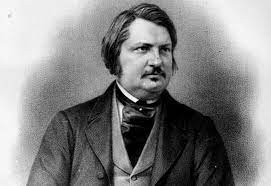 قدرت بی مهار
ماکس وبر از جمله اندیشمندان جامعهشناسی سیاسی است که مفهوم بوروکراسی را در قدرت، اقتدار و مشروعیت، در قالب سه جامعه متفاوت سنتی ،4کاریزما 5و بوروکراتیک 6توضیح داده است. در جامعه با چهار نوع کنش اجتماعی (کنش عقلانی 1 هدفمند، کنش عقلانی مبتنی بر ارزش ، کنش سنتی و کنش عاطفی) خود را نمایان می کند. به عقیده وی سیاست رابطه کنش حکم و اطاعت میان بازیگران است. اتباع نیز به موجب همان سنتها از حکومت اطاعت کنند، در آن صورت نوع اقتدار یا سلطه یا مشروعیت سنتی است.
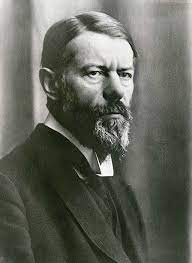 سه جامعه متفاوت سنتی ،4کاریزما 5و بوروکراتیک
اما وقتی رابطه حکم و اطاعت رابطهای عاطفی و مبتنی بر ارادت شخصی باشد، اقتدار و مشروعیت کاریزمایی خواهد بود. نهایتاً وقتی حکم و اطاعت بر اساس قوانین و هنجارهای عینی صورت بگیرد، چنین سیاست و سلطهای بوروکراتیک، قانونی و مبتنی بر کنش عقلانی است. در حاکمیتهای سنتی، مرسومترین اصل تشکیلاتی این است که مهمترین مناصب و مقامات را به وابستگان و خویشاوندان حاکم بدهند، چرا که این نوع سیادت در عمل به شخصی شدن گرایش دارد. البته در عمل برخی از کارویژههای اجتماعی به طور سنتی به وسیله برخی از شئون و طبقات اجتماعی مشخص انجام میشود، برای نمونه روحانیون کارویژههای گستردهای در زمینه آموزش عمومی و قضاوت دارند
شخصی شدن
بنابراین وبر انواع اقتدار را براساس منابع و انواع مشروعیّت طبقهبندی میکند و به سهگونه اقتدار معتقد است که عبارتند از:
- اقتدار کاریزماتیک: در این نوع اقتدار افراد دستورهای مافوق را به علت نفوذ شخصیت او که از قدرت، تهوّر و تجربیاتش مایه میگیرد، میپذیرند؛
- اقتدار سنتی: این گونه اقتدار که ناشی از احترام به عادات، رسوم و سنتهاست.
- اقتدار عقلانی – قانونی: سبب اطاعت افراد از این نوع اقتدار آن است که معتقدند شخصی که دستور میدهد، بر طبق قوانین و مقررات وضع شده به شیوه عقلانی عمل میکند و چون افراد مشروعیت قوانین را پذیرفتهاند آن را اطاعت میکنند. این نوع اقتدار برای نظریههای سازمان امروزی از همه مهمتر است و اقتدار است که ویژه سازمانهای بوروکراتیک است. از نظر وبر، برجستهترین نمونه سلطه قانونی، بوروکراسی است
وبر برای بوروکراسی شش ویژگی قایل شده است:- اصول ثابت و قلمرو قانونی که در آن لازم است کارهای مشخص و ثابتی تنظیم و وظایف مشخص برای کارکنان در نظر گرفته و همچنین با اعمال قوانین و مقررات در سلسله مراتب مشخص توسط مسئولین، افرادی اصلح را در راستای رسیدن به اهداف سازمانی در نظر گیرند.- تعیین سلسلهمراتب اداری به طوری که کارکنان در سطوح مختلف سازمانی قرار گرفته و سطوح پایینتر توسط ردههای بالای سازمانی اعمال مدیریت گردند.- مدیریت بر اساس اسناد و مدارک برجایمانده.- آموزش تخصصی و عمومی مدیران در مراکز دولتی و خصوصی.- استفاده از تمام ظرفیت کاری سازمانی بعد از گسترش سازمان.- به کار گیری متد های به روز و نوین در سازمان ها به دلیل همگامی با تغییرات (بکایی و همکاران، .
بیگانگی از کار پدیدهای رایج در جوامع، بهویژه در جوامع در حال توسعه، است که در میان همه کارکنان از پایینترین تا بالاترین پست در ارگانهای بزرگ و کوچک اداری و صد البته در سازمانهای پیچیده اداری وجود دارد و معمولاً زمانی به فرهنگ تبدیل گردیده که جامعه بر سر آن توافق کرده یعنی افراد آنقدر در محیطهای کاری سرخورده شده اند که در میانه راه دیگر توان مقابله با آن را ندارند و کار را رها می کنند. این سبب شده که جامعه به راحتی آن را بپذیرد و به جای تلاش برای رفع این معضل به پذبرش دامن زند و همبن امر باعث شده که امروزه به دلیل بروز فرهنگ بیگانگی از کار، فرایند کار دچار مشکل شود.
این باعث میشود که کار نتواند در ابعاد مختلف فردی، اقتصادی و اجتماعی به توسعه برسد و معمولاً از ظاهر نابهنجار و نامطلوب برخوردار است و سبب توقف رشد و پویایی فرهنگی و ازهمپاشیدگی ساخت و سوءانسجام اجتماعی و میگردد و تداوم سازمانی را به خطر میاندازد. این امر تبعاتی همچون عدمپویایی، عقبماندگی و ناهنجاریهای محیط کار، بیانگیزگی و غیره را به همراه دارد
عدم پویایی، عقبماندگی و ناهنجاریهای محیط کار، بی انگیزگی
این امر همچنین سبب عدم امنیت شغلی در پرسنل گشته و باعث میشود که آنها احساس کنند قادر به کنترل جایگاه خود نیستند و از طرف مدیران نادیده گرفته شده و نقشی در اداره امور ندارند. این تصور در آنها غالب میشود که ناگزیرند طبق برنامهریزی دیگران کار کنند و هیچ گونه ملاک شایستگی و لیاقت در ارتقاء شغلیشان موثر نیست. همین است که آنها را دچار بیگانگی  شغلی میکند و در نهایت تندادن به این فرایند ارزش زدایی در سازمانها سبب میشود که سازمانها در رسیدن به اهدافشان با مشکل رو برو شده و مانع مشارکت افراد سازمان در رشد و ترقی آن شوند
ارزش زدایی
3-روش پژوهش
در این مطالعه، روش کیفی دادهبنیاد استفاده شده است که کمک میکند یک مدل پارادایمی در خصوص بیگانگی شغلی در نهایت استنتاج شود. نمونهگیری با استفاده از روش گلوله برفی انجام شده که طی آن با 15نفر از کارکنان شاغل در بخش اداری مصاحبه عمیق کیفی به عمل آمده است. فرایند گردآوری و تحلیل دادهها تقریباً همزمان بود. تکنیک مصاحبه عمیق فردی به شیوه نیمهساختیافته ابزار اصلی گردآوری دادهها بود و مصاحبهها در قالب فایل صوتی بین 20تا 45دقیقه ثبت و ضبط شدند. پیشروی روند پژوهش به گونهای بود که در مصاحبه شماره 15اشباع دادهها حاصل شد، یعنی هیچ ایده و بینش جدیدی از گسترش بیشتر نمونهها حاصل نگردید. همچنین برای مرحلۀ تحلیل دادهها از مراحل سه گانه کُدگذاری باز ،1محوری 2و گزینشی 3بهره گرفته شده است.
مراحل سه گانه کُدگذاری باز ،1محوری 2و گزینشی
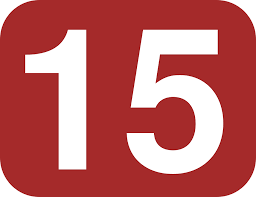 بر مبنای نظریه استراوس و کوربین (1391)کدگذاری باز در دو مرحله مفهومسازی و مقولهبندیبود. در مرحله مفهومسازی برای بخشبندی و تقطیع دادهها روش سطربهسطر استفاده شد که طی آن دادهها به بخشهای مجزا تفکیک شدند و پس از بررسی دقیق شباهتها و تفاوتهای موجود بین واحدهای متنی مورد نظر، به هر کدام از بخشها با توجه به بار معنایی یا ایده اصلی موجود در آن، عناوین مفهومی معینی اختصاص یافت. در نامگذاری مفاهیم سعی گردید از کدهای جنینی و تفسیری استفاده شود
بار معنایی یا ایده اصلی موجود در آن
4-تحلیل یافته ها
در این بخش نتایج حاصل از مصاحبه با مصاحبهشوندگان در قالب کدکذاری باز و محوری و انتخابی به شرح زیر ارائه خواهد شد؛ در مرحله کدگذاری باز، مصاحبه شوندگان در پاسخ به سوالات مرتبط با هر یک از ابعاد مدل پارادایمی به تشریح نظام بروکرواسی موثر بر بیگانگی از کار در نظام اداری پرداختند که از تحلیل نمونه عبارات و دیدگاههای آنان کدهای اولیه ( باز) در قابل 76مفهوم استخراج گردید. نتایج در جدول شماره 2آمده است.
مدل پارادایمی
کدگذاری محوری و گزینشی
در این مرحله سعی بر این بود که به ایجاد رابطه بین مقولههای تولیدشده (در مرحله کدگذاری باز) پرداخته شود. این عمل معمولاً بر اساس الگوی پاردایمی انجام میشود که این امر به منظور کمک به سهولت در فرایند نظریه پردازی انجام خواهد شد. اساس ارتباط دهی در کدگذاری محوری بر بسط و گسترش یکی از مقولهها قرار دارد که در این مرحله سعی بر آن شده کلیه عملکردی که حاصل شده است به مضامین و مفاهیم تبدیل شود و نتایج حاصل از این کار در جدول 3ترسیم شده است
سهولت در فرایند نظریه پردازی
همانطور که از موارد مطرحشده از نظرات 15نفر مشارکتکننده طی مصاحبههای عمیق بر میآید در تحقیق 20علت در 4 مضمون فرعی 
(1)بی انگیزگی، فعالیتهای خشک و یکنواخت، بیتوجهی به توانمندی کارکنان، عدم ترفیع، زور و اجبار، عدم- انعطاف، 
(2)الیناسیون؛ انفصال و جدایی، احساس پوچی، اختلال و ناهنجاری، عدم پشتیبانی و حمایت جمعی و فردی، عدم مشارکت، 
(3) بیعدالتی؛ عدم عدالت رویهای، عدم هدایت افراد توانمند، تبعیض، عدم تعهد سازمان در برابر کارکنان، عدم امنیت شغلی، 
(4)بیتجربگی عدم تخصص، عدم بهکارگیری ابزار و تجهیزات، عدم تجهیز و بهروز بودن) را در سازمانها از مهمترین دلایل برساخت فرهنگ بیگانگی شغلی در بستر نظام بوروکراسی- اداری در ایران در بعد عللی امر بوده است
در مرحله «کُدگذاری محوری»، با استفاده از تکنیک «مقایسه ثابت» مقولهها و زیر مقولههای به دست آمده در سطح ویژگیها و ابعاد به یکدیگر مرتبط شدند. در مرحله کدگذاری گزینشی نیز با بهرهگیری از تکنیک «داستان توصیفی»1مقولات حول یک مقوله مرکزی (مقوله هسته) که قدرت توضیحدهندگی دارد، مرتب و یکپارچه شدند و نظام نظری خاصی ارائه گردید. (استراوس و کوربین، 170-169 :1391؛ بیرکس و میلز 97 :2011) ،2در این پژوهش برای رسیدن به معیار قابلیت اعتماد به دادههای خام رجوع گردید تا ساختبندی نظریه با دادههای خام مقایسه و ارزیابی گردد (مقایسه های تحلیل.) همچنین در مراحل تحقیق چند متخصص در کار نظریه زمینهای، برای مراحل کدگذاری، مفهومسازی و استخراج مقولات، نظارت داشتند (استفاده از تکنیک ممیزی.)
جدول 4بیانگر آن 21مفهوم، 4مضمون فرعی و 1مضمون اصلی است: 
(1)اجتماعی؛ بیمعنایی، بیهنجاری، احساس بیزاری،(2) اقتصادی؛ دوگانگی بازار کار، نرخ تورم، نوسانهای بازار، متغیرهای دستمزد،
 (3) فرهنگی؛ نگرشها، ارزشهای مشترک، اعتقادات، احساسات، عادتها، تعاملات مشترک، 
(4) سیاسی؛ سیاستهای مدیریتی، سیاستهای مداخلهای، سیاستهای نوسانی، سیاستهای کوتاهمدت، سیاستهای بلندمدت، سیاستهای اقتصاد کلان، سیاستهای محدودیت دستمزد و بیقدرتی را در سازمانها از مهمترین زمینههای برساخت فرهنگ بیگانگی شغلی در بستر نظام بوروکراسی- اداری در ایران معرفی نموده اند
در این بخش کدهای محوری شامل 5مضمون اصلی و 15مضمون فرعی است که از دل 76کد باز استخراج شده حاصل شده است و از ایجاد رابطه بین مفاهیم و مقولهها، مبتنی بر برساخت فرهنگ بیگانگی شغلی حاصل شده است. بیگانگی شغلی در نظام اداری ایران به عنوان کد های محوری در این بخش می باشد و درفرآیند کد گذاری گزینشی ( انتخابی) به انتخاب دسته بندی اصلی پرداخته که در این تحقیق این دسته بندی با استفاده از مرتبط کردن نظام مند دسته بندی ها با هم ، تأیید اعتبار روابط، و تکمیل دسته بندی هایی که نیاز به اصلاح و توسعه بیشتری دارندحاصل گردیده است کد بر اساس نتایج کدگذاری باز و کدگذاری محوری، حاصل شده و در حقیقت مرحله اصلی نظریه پردازی است
نتایج کدگذاری باز و کدگذاری محوری
در جدول فوق، 15مفهوم و 2مضمون فرعی و 1مضمون اصلی مطرح شده است: 
(1) تغییرات؛ بیتوجهی به الگوهای جدید شغلی، بهروز نبودن، دستگاهها و تجهیزات قدیمی، عدم خلاقیت، بیتوجهی به تغییرات، بیاعتنایی به ایدهها و تجهیزات، نادیده- گرفتن کاهش ارزش پول، جو نامناسب، بحرانها و چالشهای مقطعی و مشکلات اقتصادی و معیشتی کارکنان، 

(2) نوسانات؛  نوسانهای بازار، تورم، بازار رقابتی، تنوع سلیقه و عدم آیندهنگری، را در سازمانها از مهمترین عوامل مداخلهگر در برساخت فرهنگ بیگانگی شغلی در بستر نظام بوروکراسی- اداری در ایران معرفی نمودهاند
طبق جدول فوق، 11مفهوم و 3مضمون فرعی و 1مضمون اصلی استنتاج شده است؛ 
(1)انگیزشی؛ عدم اعتمادبهنفس، نبود حمایت درونی و بیرونی، عدم تفهیم موارد جدید حاصل از تغییرات، 
(2)تخصصگرایی؛ فاقد مهارت کافی، عدم ارائه آموزشهای درست و کافی، 
(3)بیخیالی؛ افسردگی، فقدان احساسات نرمال، نداشتن احساس استقلال درونی، عدم علاقه به انجام امور ومنزویبودن را در سازمانها از مهمترین استراتژیها در برساخت فرهنگ بیگانگی شغلی در بستر نظام بوروکراسی- اداری در ایران معرفی نمودهاند. این امر در سازمانهای علیالخصوص فعال زیر نظر بخش دولتی معمولا در بعد استراتژیها با اینکه با مضامین انگیزشی، تخصصگرایی و بیخیالی مواجه بودهایم اما در واقع به هیچ کدام از مضامین توجه نشده و تقریباً به سمت معکوس آن متمایل شده و در بعد استراتژیها بهگونهای با بیخیالی و عدممدیریت پیش رفته است
5-بحث و نتیجهگیری
مدل مفهومی پژوهش حاضر درصدد تحلیل شرایط علّی، عوامل زمینهای، شرایط مداخلهگر، راهبردها و پیامدهای مرتبط با شکلگیری فرهنگ بیگانگی شغلی است که همۀ اینها بهمثابه مقولات و مفاهیم و مضامین اصلی و فرعی در شبکهای از مناسبات و تعاملها به هم پیوند خوردهاند. این شبکۀ مضامین و مفاهیم تبیینگر شیوههای برساخت بیگانگی شغلی در متن نظام بوروکراتیم حاکم بر سازمانها در ایران هستند.
فرهنگ بیگانگی شغلی
داده ها در مراحل سه گانه کدگذاری تحلیل شدند و نتایج نشان داد که بیگانگی شغلی کهامروزه به شکل نوعی فرهنگ درآمده است محصول برخی شرایط علی مثل بیعدالتی، طرد و احساس ناامنی است و همچنین از برخی زمینهها نظیر بی انگیزشی، احساس تنهایی و فقدان تخصص تأثیر می پذیرد. این شرایط و زمینهها در کنار اثرات عوامل مداخلهای مثل نوسانات و تغییرات اداری بر شدت بیگانگی شغلی میافزایند. برخی از راهبردهایی که سازمانها میتوانند برای مواجهه با این پدیده استفاده کنند عبارتند از انگیزهبخشی، مهارتزایی و ایجاد روحیه تعامل و همدلی در میان افراد. در صورت
عدم اتخاذ راهبردها، فرهنگ بیگانگی شغلی میتواند به گسترش نفرت، انزجار، افسردگی، و طرد متقابل میان اعضا دامن بزند. در کل عوامل متعددی در بسط فرهنگ بیگانگی شغلی در نظام بوروکراسی- اداری نقش دارند و شناسایی آنها در سازمانهای اداری امکان توسعه اقدامات پیشگیرانه برای جلوگیری از بیگانگی شغلی را فراهم میکند. در ارتباط با شرایط علی میتوان گفت که برای اینکه شرایط علی در نظام بروکرواسی موثر بر بیگانگی از کار در نظام اداری ایراندر نظر گرفته شود، لازم است شرایط عمومی که شامل کلیه شروطی که یک فرد را به بیگانگی از کار در نظام بروکرواسی - اداری سوق میدهد لحاظ شود.
این شرایط غالباً نیروی انسانی را در مواجهه با حقکشیها و ناعدالتیها قرار داده و سازمانها رابه پیروی از دیسیپلینهای خاص و قوانین معین ملزم میکند. از آنجاکه همچنان روابط سلسلهمراتبی بر سازمانها حاکم است، لذا فضای مشارکت در تصمیمات کمرنگ است و اتخاذ سیاستها امری ازپیشتعیینشده میباشد. وضعیتی که سبب میشود کارکنان از رسیککردن هراس داشته باشند و جز بهندرت با مقولهای به اسم پاداش و تشویق مواجه نشوند
لذا فضای مشارکت در تصمیمات کمرنگ است
درخصوص شرایط زمینهای برسازندۀ بیگانگی شغلی میتوان به احساس بیقدرتی، سیطرۀ بیهنجاری، نقش تفاوتهای فرهنگی، تقابل نگرشها و عادتها و سایر انواع دوگانگیها اشاره کرد که نهفقط سیاستهای مدیریتی را تحت الشعاع قرار داده بلکه در درازمدت و کوتاهمدت بر محدودیت بر دستمزدها اعمال میگردد که از دلایل مهم بیگانگی از کار به شمار میرود.
همچنین در ارتباط با شرایط مداخلهگر ذکر این نکته لازم است که در دو بعد تغییرات و نوسانها، به دلیل همگامنشدن سازمانها با تغییراتی که در جوامع مدرن رخ میهد بوروکراسی ایرانی نتوانسته جو مساعد سازمانی برای کارکنان فراهم سازد. بههمین دلیل، سازمانها در اتخاذ استراتژیهای کارآمد هم ناتوان بوده و در سه بعد انگیزشی، تخصصی و سلامت روان امکانها و فضاهایی مساعد برای کارکنان مهیا نکردهاند. عدماستفاده از نخبگان و سرآمدان و نداشتن خلاقیت و نوآوری در سازمانها نشان دیگری از همین استیصال بورکراتیک است که اثرات مستقیمی بر بیگانگی شغلی دارد
استیصال بورکراتیک
ملاحظات اخلاقی
پیروی از اصول اخلاق پژوهشدر مطالعه حاضر فرمهای رضایت نامه آگاهانه توسط تمامی آزمودنیها تکمیل شد.حامی مالیهزینههای مطالعه حاضر توسط نویسندگان مقاله تامین شد.تعارض منافعبنابر اظهار نویسندگان مقاله حاضر فاقد هرگونه تعارض منافع بوده است